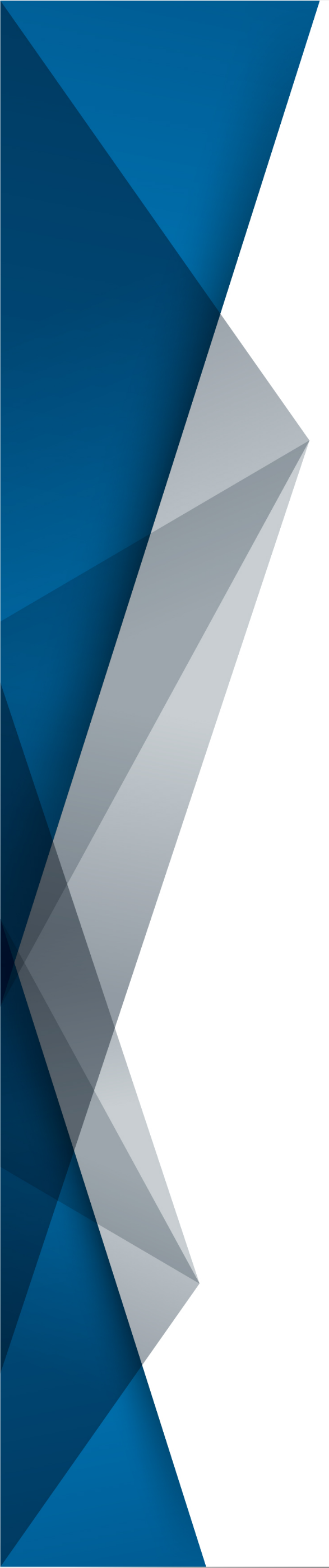 SGJ
   AVANTIUS(PSP)
NOTA INFORMATIVA NUEVAS FUNCIONALIDADES 
PSP 5.3
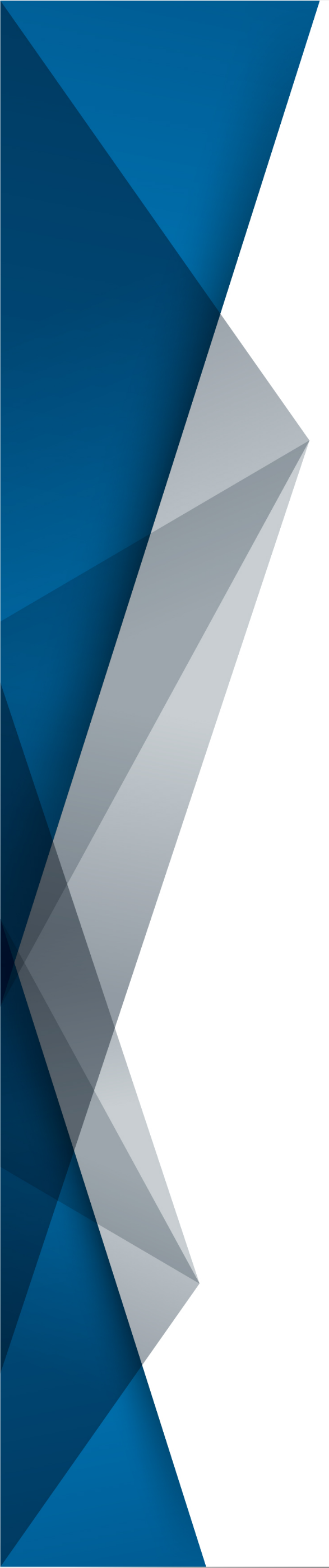 MEJORAS PSP EUSKADI. CAMBIOS ADICIONALES
Se han añadido dos mejoras en esta versión:
Descarga de la notificación desde el detalle de la misma
Desde el detalle de la notificación es posible descargar la documentación, tanto agrupada como sin agrupar. 



Se ha añadido el dato de los representados en el listado de notificaciones, tanto en la búsqueda como en la descarga
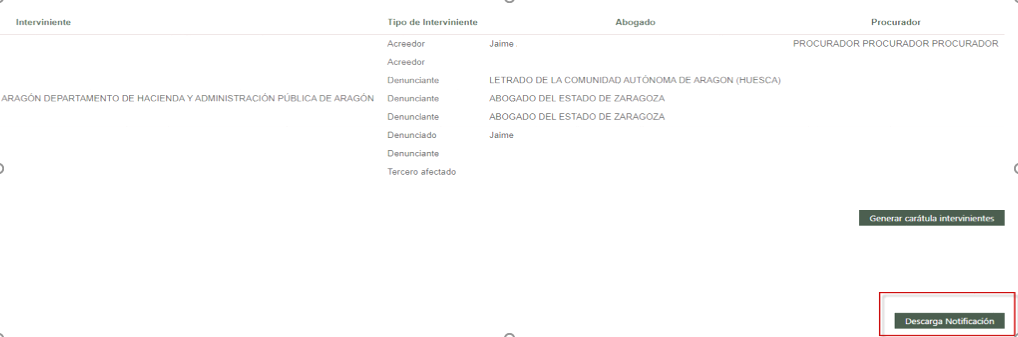 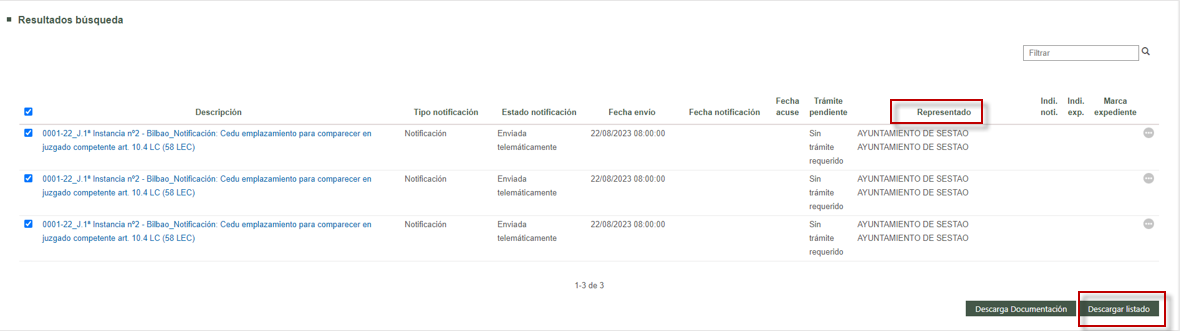 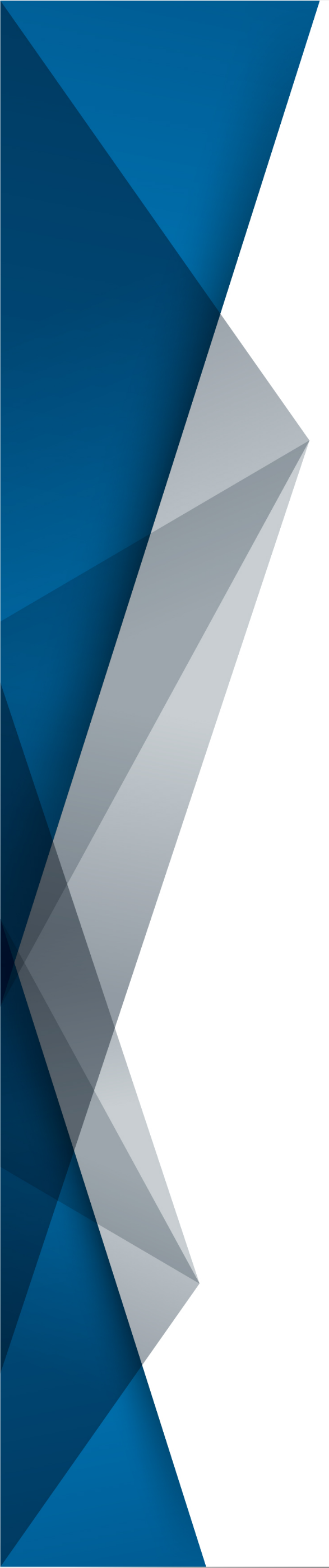 MEJORAS ENVÍO AMPLIATORIAS DESDE WsRECEPCIÓN ESCRITOS
Se ha habilitado la posibilidad de que las FFCCSS puedan enviar un nuevo tipo de escrito denominado Informe.
La peculiaridad de este tipo de envío es que debe ser utilizado en caso de que se deba remitir una ampliatoria a un juzgado de lo Penal o AP, envío que se transforma para ser recibido en el órgano judicial como informe.






Esta novedad aplica a los envíos de las FFCCSS que se integren con Avantius por servicios web
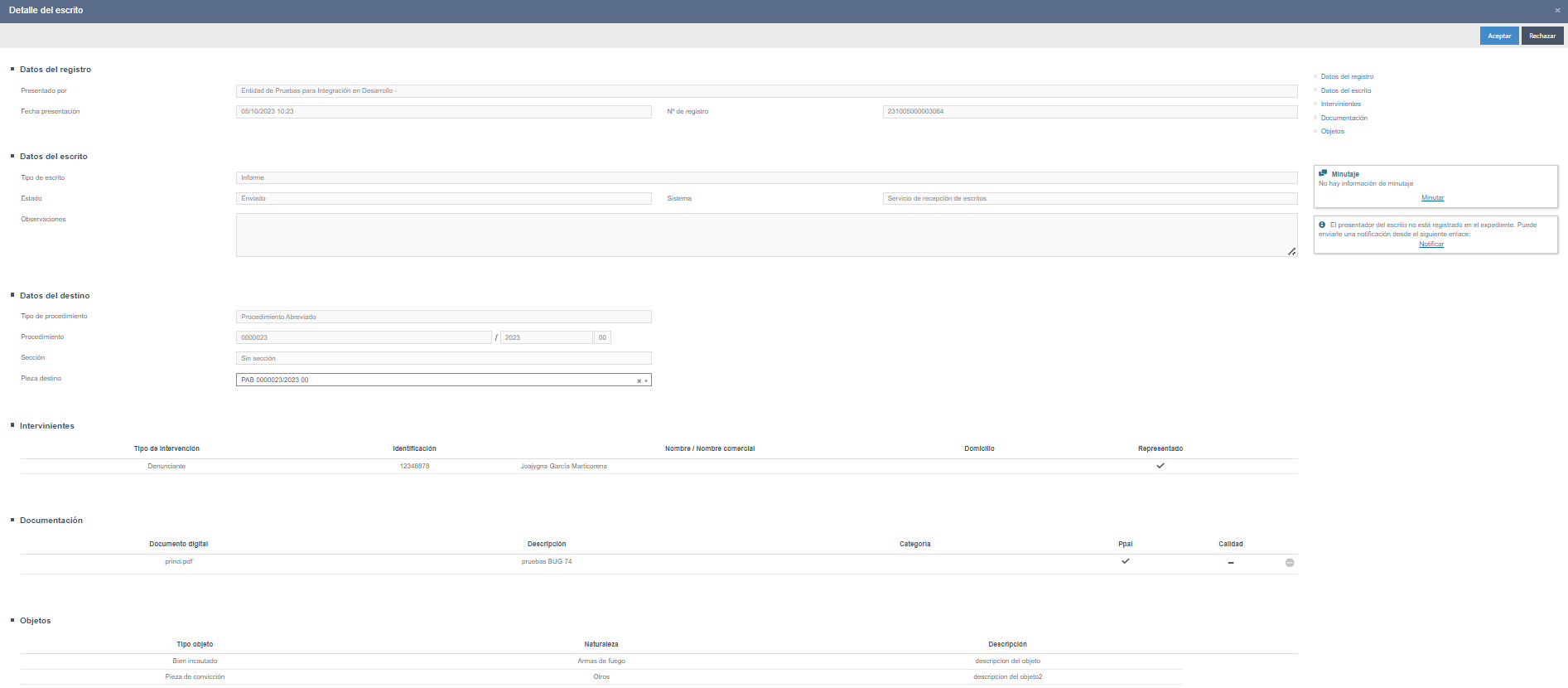 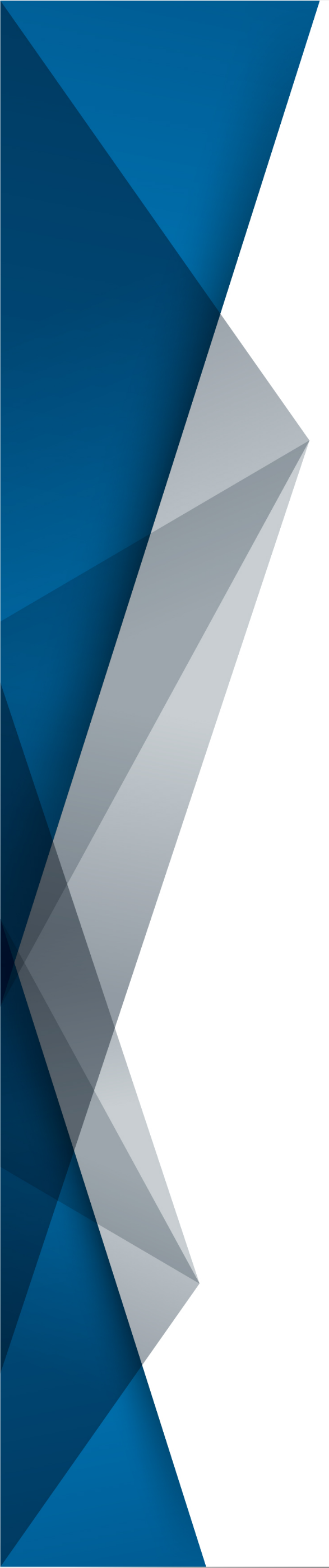 NAVEGADORES CERTIFICADOS PARA AVANTIUS-PSP 5.2
Desde la versión 3.0 (septiembre-octubre 2020), los navegadores certificados sobre los que se ofrece soporte son:
Google Chrome
Mozilla Firefox para usuarios con plataforma Macintosh y certificado en tarjeta criptográfica 

Microsoft procederá a la eliminación de Internet Explorer 11 durante el año 2022. 
https://blogs.windows.com/windowsexperience/2021/05/19/the-future-of-internet-explorer-on-windows-10-is-in-microsoft-edge/
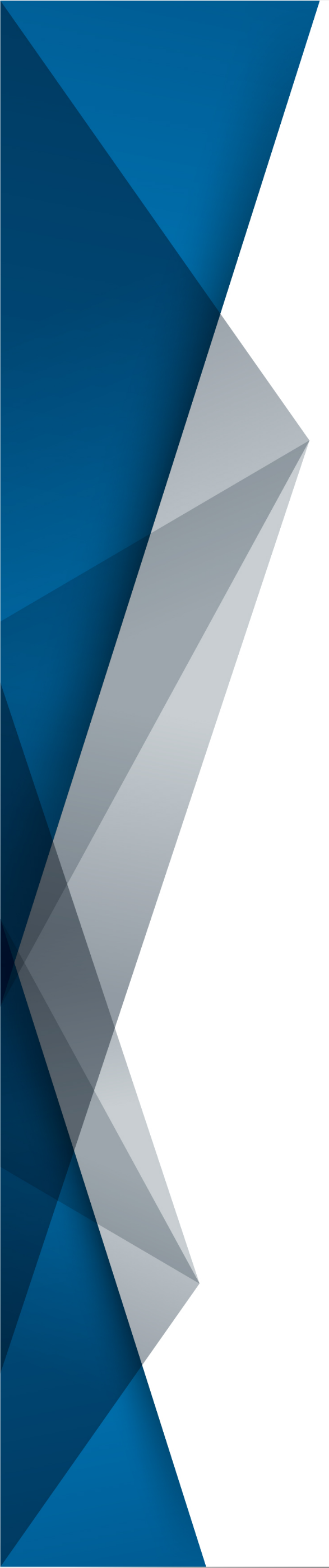 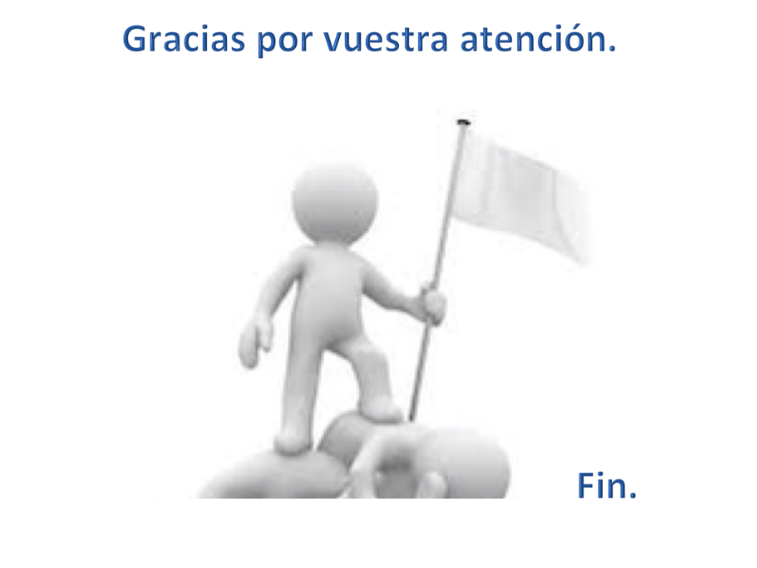